2025 Budget Preview
May 30, 2024
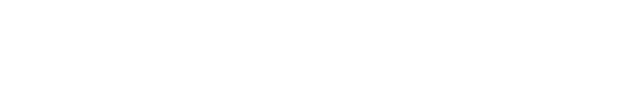 Outline
Schedule
Improvements
Communications
Commission Questions
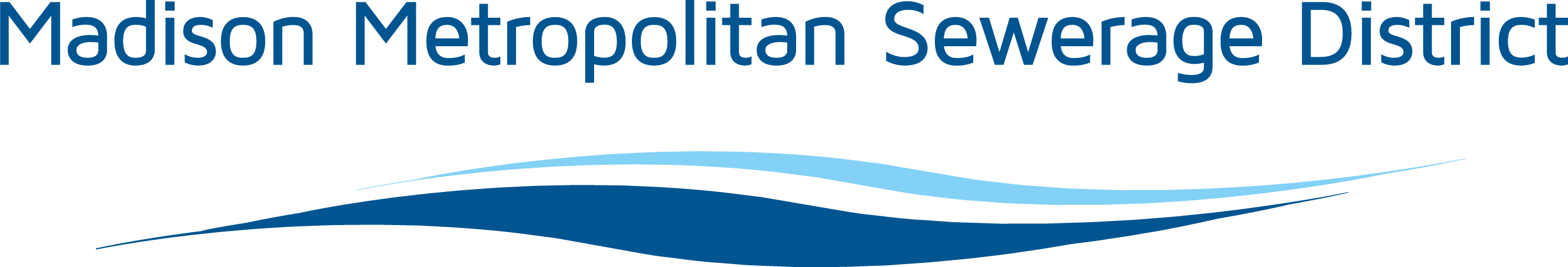 Schedule
Improvements
No draft capital improvements plan (CIP)
Study sessions
Budget intro
Collection system facilities plan
Finances
Capital projects dependencies & resources
Communications…
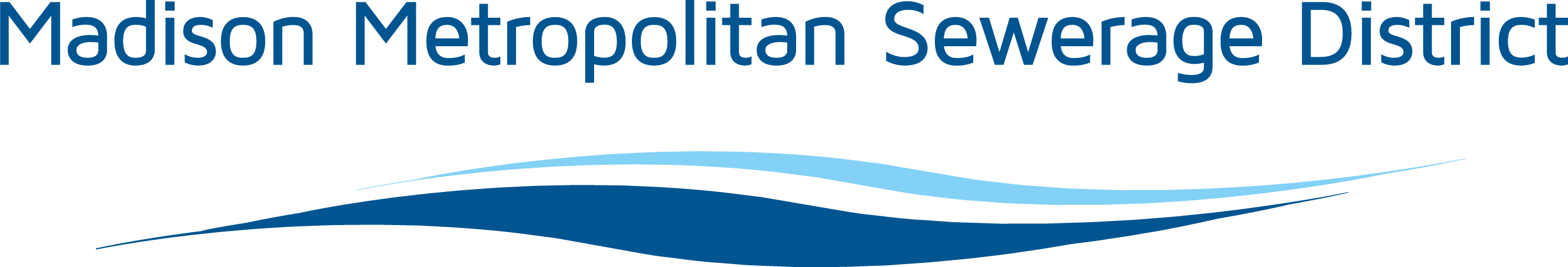 Communications
Led by Communications & Public Affairs
Coordinated with Executive Office, Directors, and Budget & Planning
Community outreach & engagement (driven by data from focus groups)
Commission role
Questions
Questions on presentation?
For ongoing consideration:
Role in owner community engagement?
Information & issues before approval?
Technical questions?
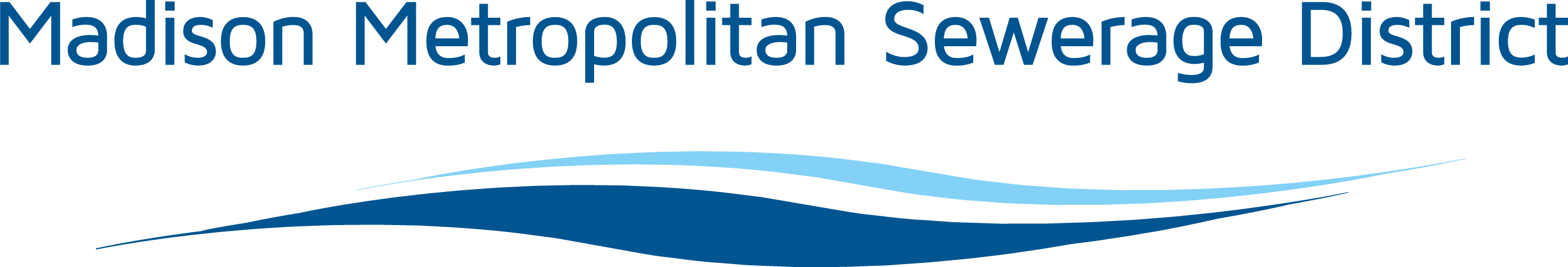 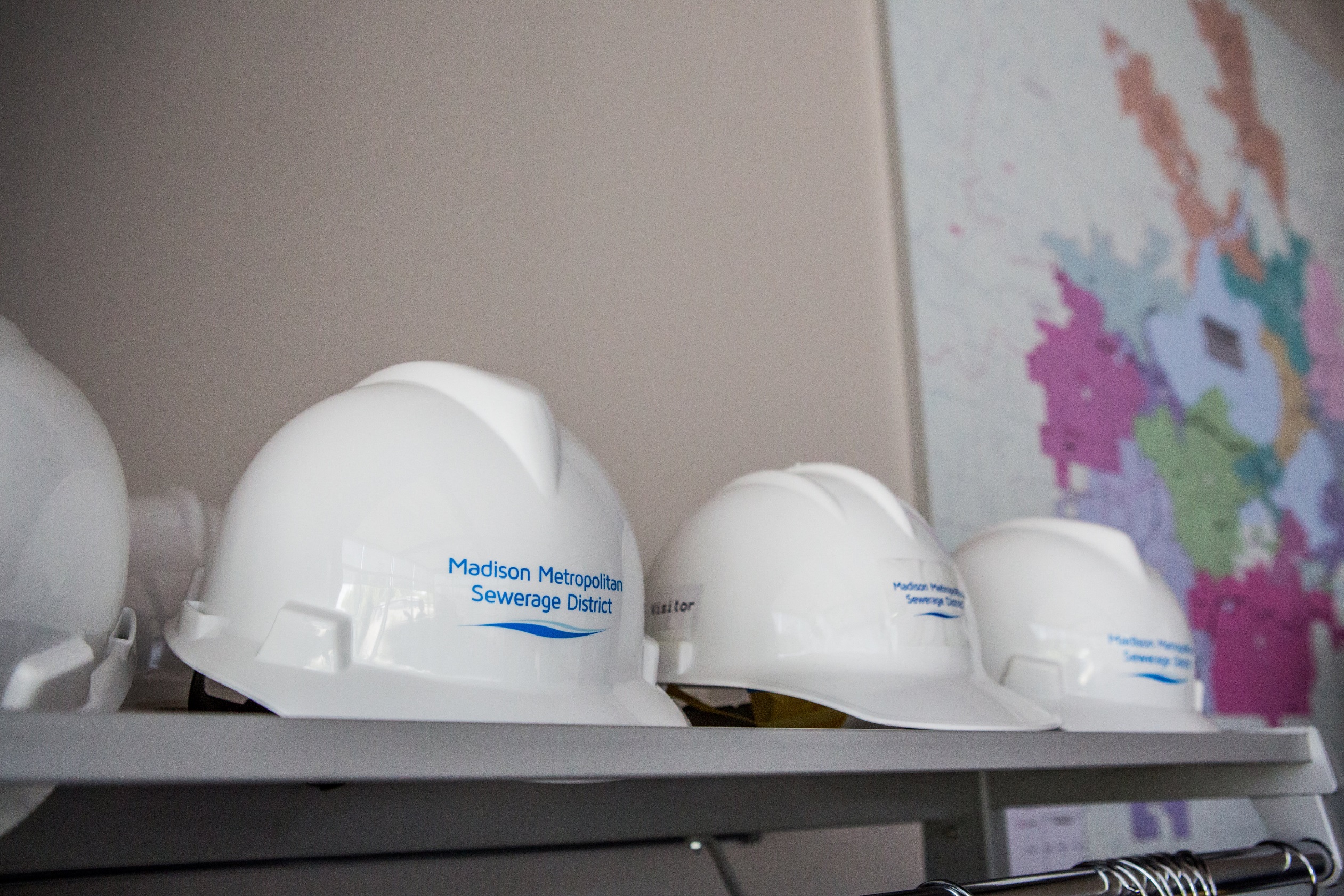 Thank You
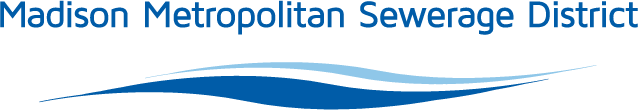 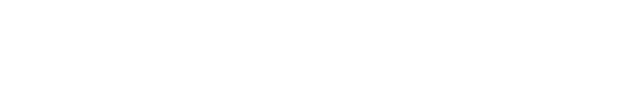